Web Uygulamalarında Güvenlik Açıkları ve Korunma Yolları
Ferruh Mavituna
ferruh@mavitunasecurity.com
Mavituna Security Ltd. 
Kurucusu,

Netsparker, Web Uygulaması Güvenlik Tarayıcısı Geliştiricisi

İngiltere’de çalışmaşlarına devam etmekte
Netsparker
www.mavitunasecurity.com
Web güvenliği
Neden web güvenliği sandığınızdan daha önemli
Sandığınızdan daha kolay
Bilen biri için web uygulamalarındaki güvenlik açıklarını tespit ve exploit etmek çok basit olabilir
Sandığınızdan daha çok kişi biliyor
Web güvenliği daha popülerleştikçe, bu konudaki kitaplar ve araçlar arttıkça saldırgan sayısı da artmaya devam edecek
2009’da 500.000’den fazla site hacklendi
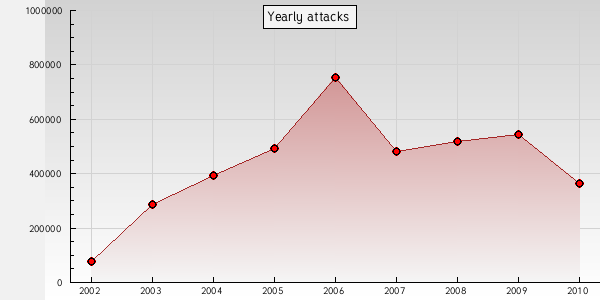 Zone-h : http://www.zone-h.org/stats/ymd
10 siteden 9’unda ciddi bir açık var
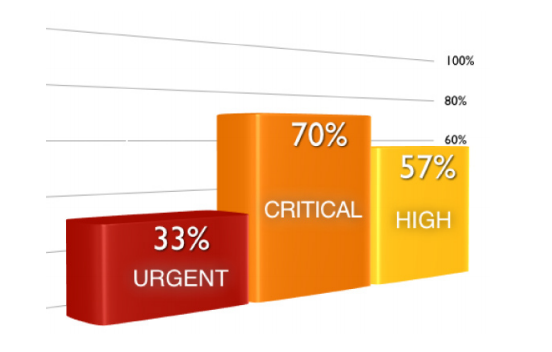 WhiteHat http://www.whitehatsec.com/home/assets/WPstats032408.pdf
SQL Injection
Nedir?
SQL Injection
demo
SQL Injection
Korunma
LFI
Nedir?
LFI
demo
LFI
Korunma
Komut Çalıştırma
Nedir?
Komut Çalıştırma
demo
Komut Çalıştırma
Korunma
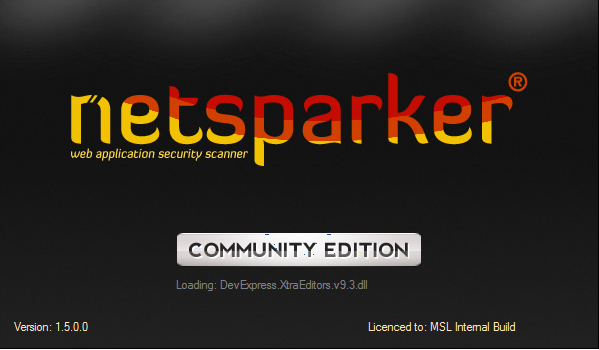 Netsparker Community Edition
http://www.mavitunasecurity.com/communityedition/
? SORULAR
Teşekkürler
Ferruh Mavituna
ferruh@mavitunasecurity.com